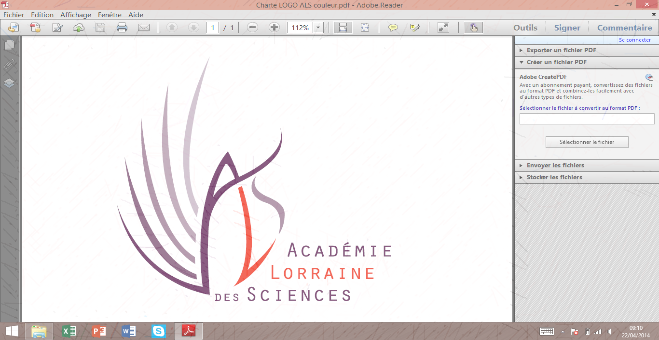 Jeudi 8 Décembre 2016
Réception d’un nouveau sociétaire
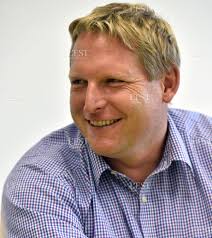 Frédéric Pautz
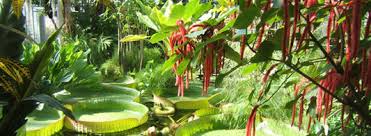 Communication:

          « Focus sur le projet CIGEO »
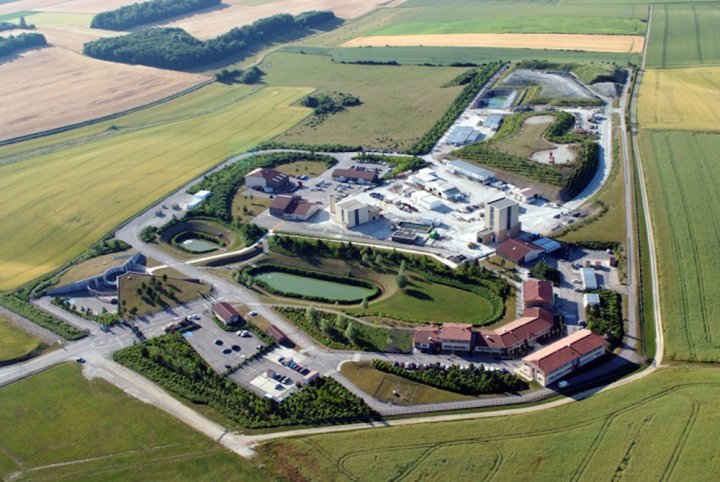 Par Bernard Poty
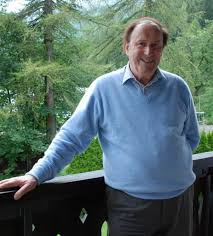 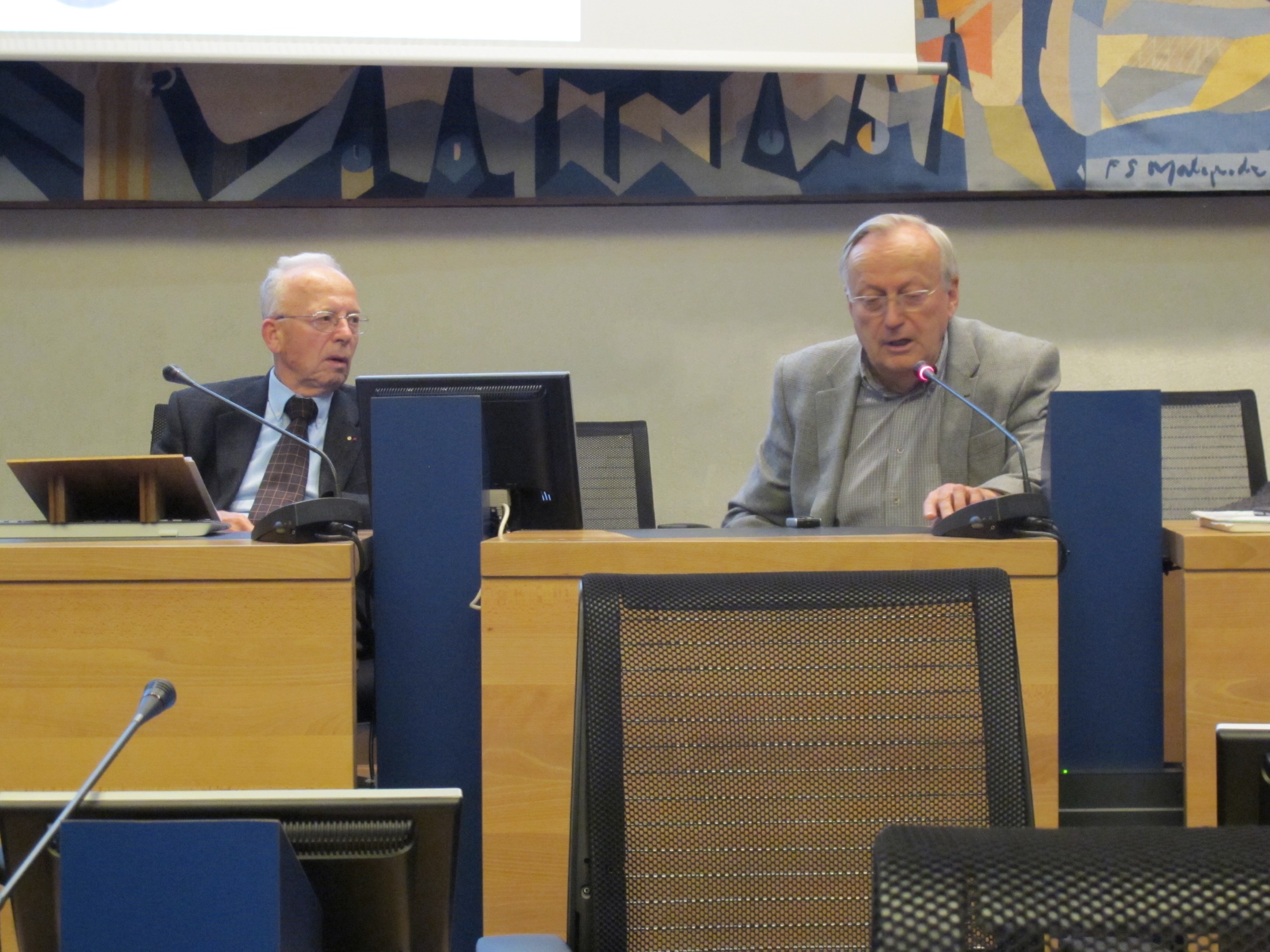 Conférence: 


« Essais cliniques et progrès médical :
Approches éthique et juridique »
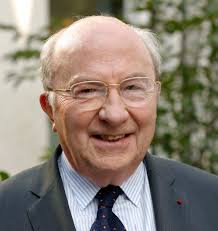 par Claude Huriet
Forum de Dommartemont

Mercredi 14 Décembre à 19h30
Conférence : 
		L’aluminium dans tous ses états
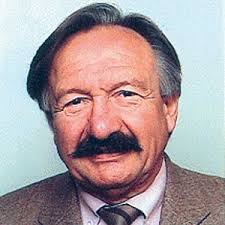 par André Clément
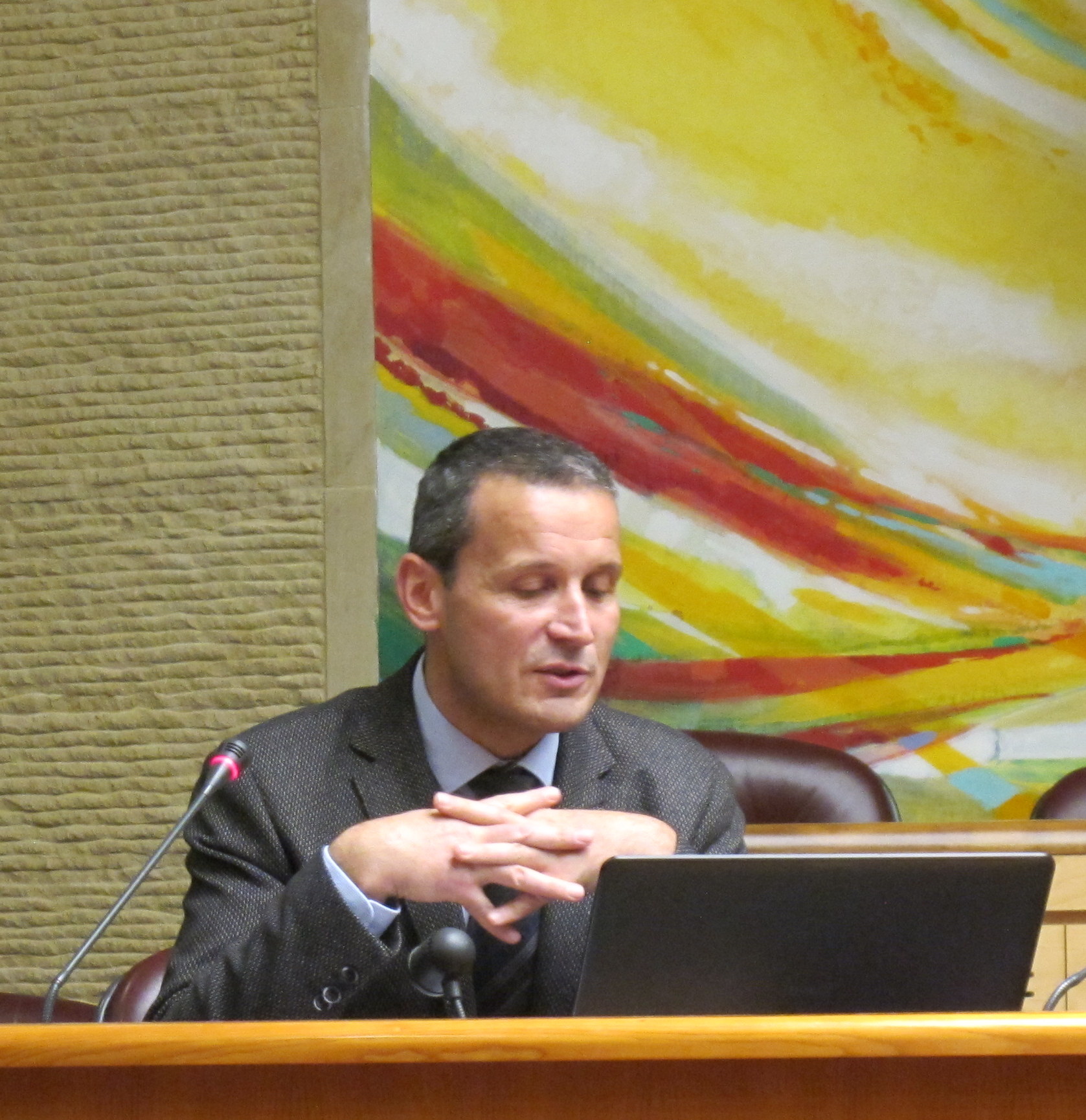 Dimanche 18 Décembre 2016

Grands salons de l’Hôtel de Ville de Nancy à 15 heures





Séance exceptionnelle
			Des matériaux pour demain? 
					Défis, progrès, interrogations.
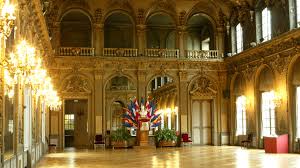 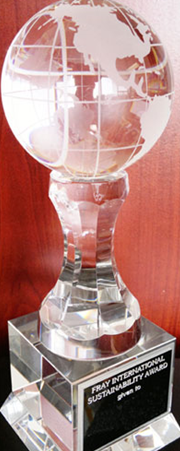 Remise du Prix Fray à 



Jean-Marie Dubois
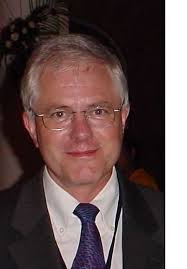 Samedi 21 Janvier 2017 à 10 heures 

Hôtel du Département de Meurthe et Moselle





Assemblée Générale Ordinaire
Remise du prix de thèse
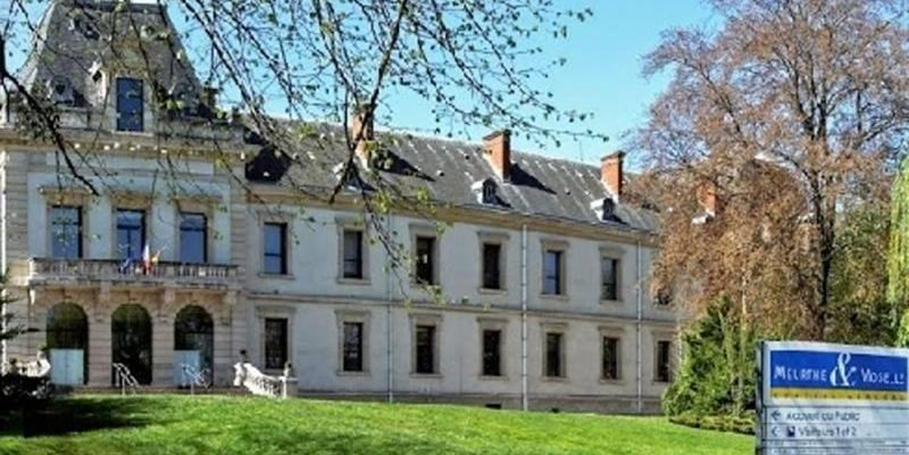 Jeudi 23 Février 2017 

Colloque sur l’intégrité scientifique
Co-organisé par :

Conférence des Présidents d’Université
		Université de Lorraine 
				Académie Lorraine des Sciences
						MURS-IS
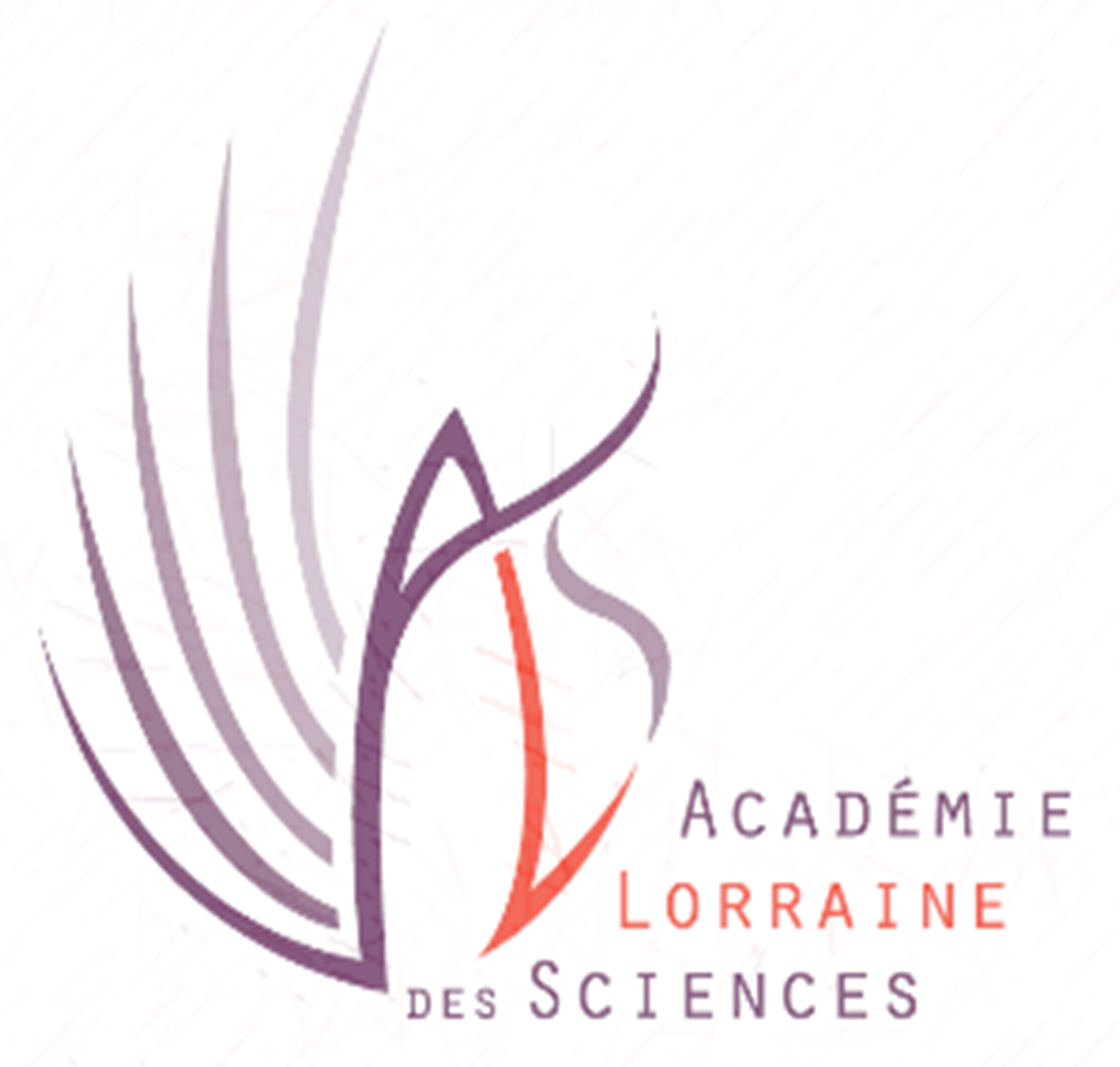 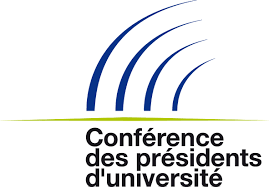 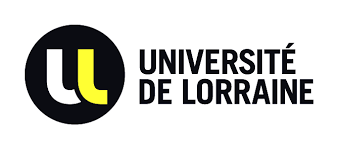 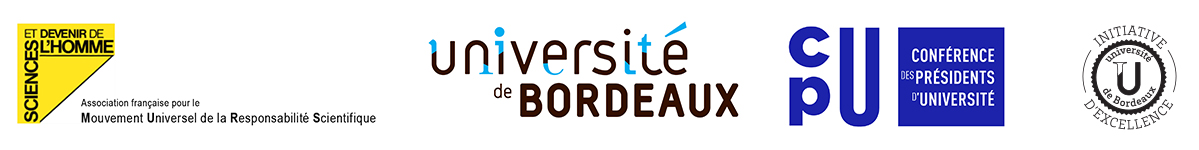 Samedi 18 Mars 2017

7° Rendez-vous de l’ALS au Château de Lunéville










	
	Astronomes et artistes: une harmonie céleste

À l’occasion du 200° anniversaire de la mort de Charles Messier, astronome lorrain.
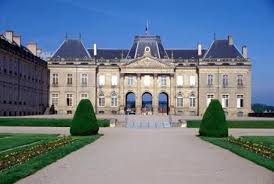 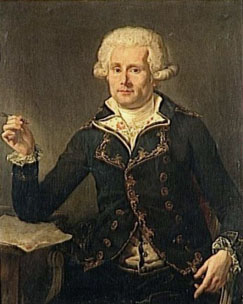 Jeudi 30 Mars 2017 à 15 heures 30

Salle du Conseil de la Métropole du Grand Nancy











Séance thématique proposée par la 1° section:
La couleur et son éclat
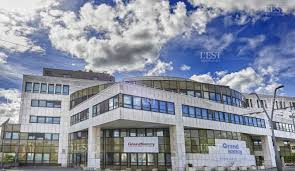 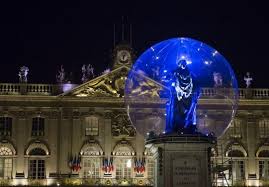